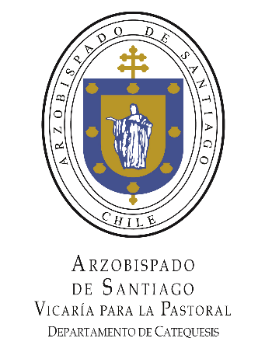 Itinerario bíblico y eucarístico
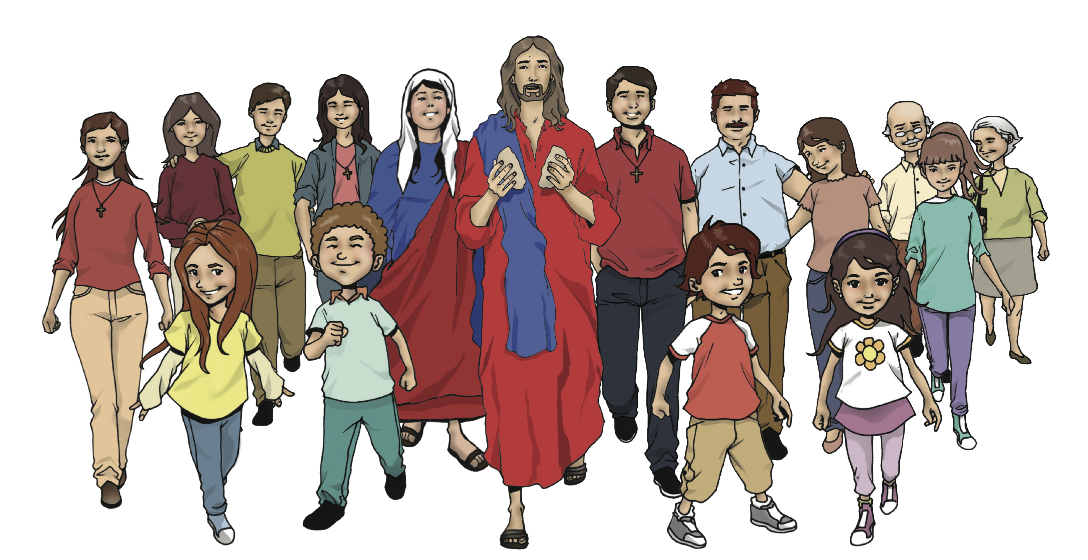 Primer año de la Catequesis Familiar de Iniciación a la Vida Eucarística 
“El Señor sale a Nuestro Encuentro” 
(Nueva Edición).
Itinerarios en la CFIVE
La CFIVE entrega sus contenidos en torno a dos grandes elementos que se articulan en forma de itinerarios:
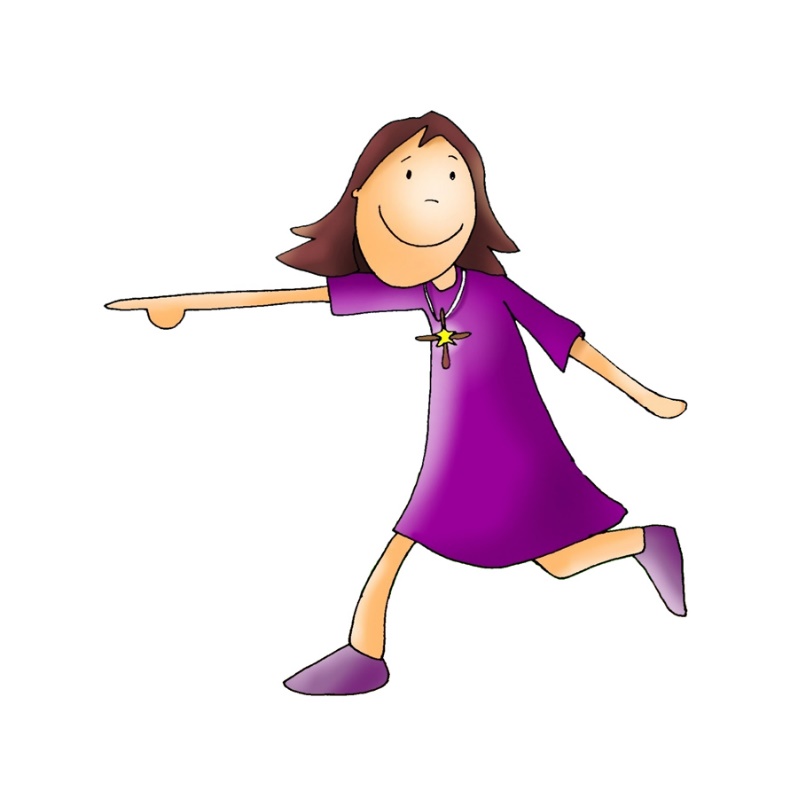 El itinerario bíblico
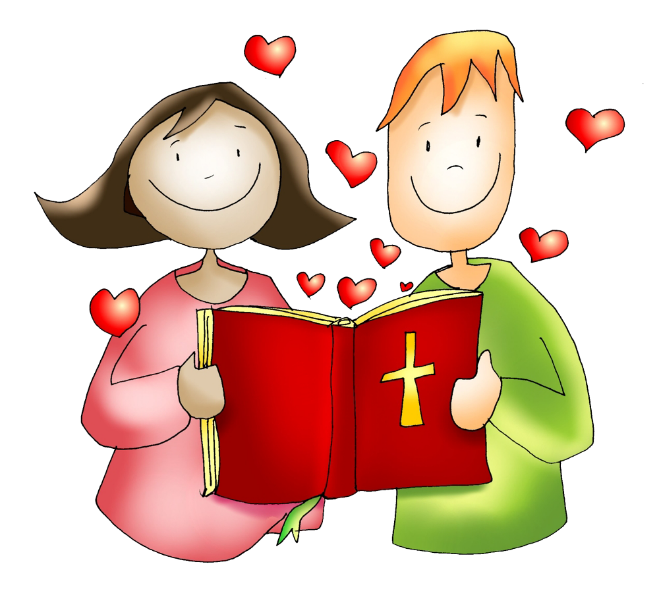 Frecuencia de libros de la Sagrada Escritura
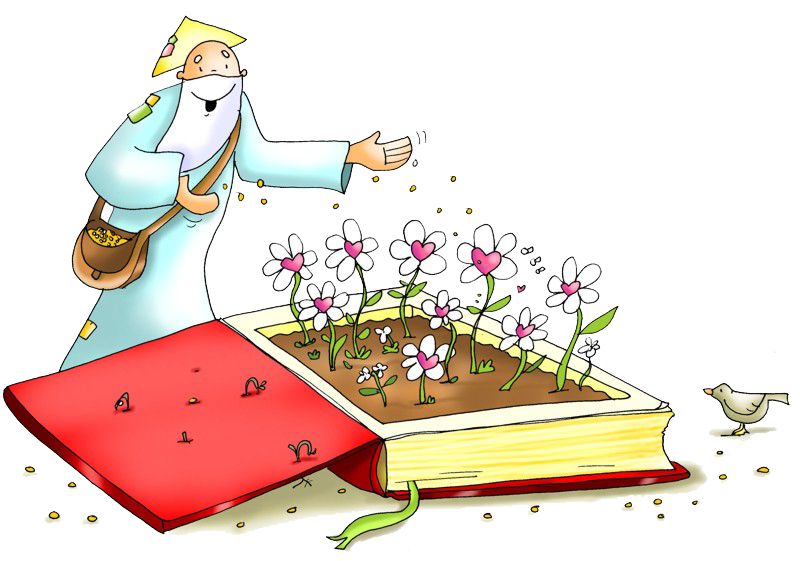 El itinerario eucarístico
Progresión de temas catequísticos, bíblicos y eucarísticos
Etapa: El Primer Anuncio a la Familia
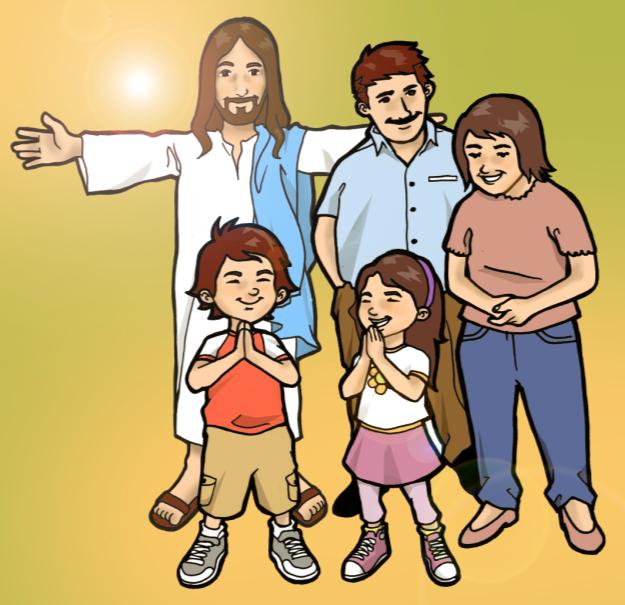 1. Familia en búsqueda
Etapa: Precatecumenado
Jesucristo viene al encuentro de la familia
2. Dios sale a nuestro encuentro en su hijo Jesucristo
3. Jesús comparte nuestra vida
Primer encuentro evaluativo: 
Con Jesús 
miramos nuestro caminar
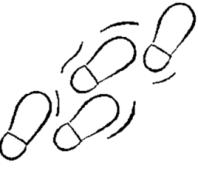 Etapa: Catecumenado
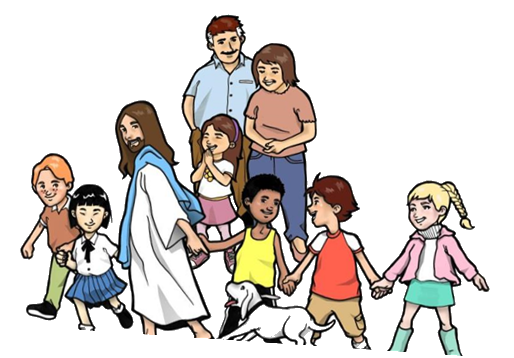 Familia en el seguimiento de Cristo
4. Jesucristo lleva a plenitud la alianza de Dios con la humanidad
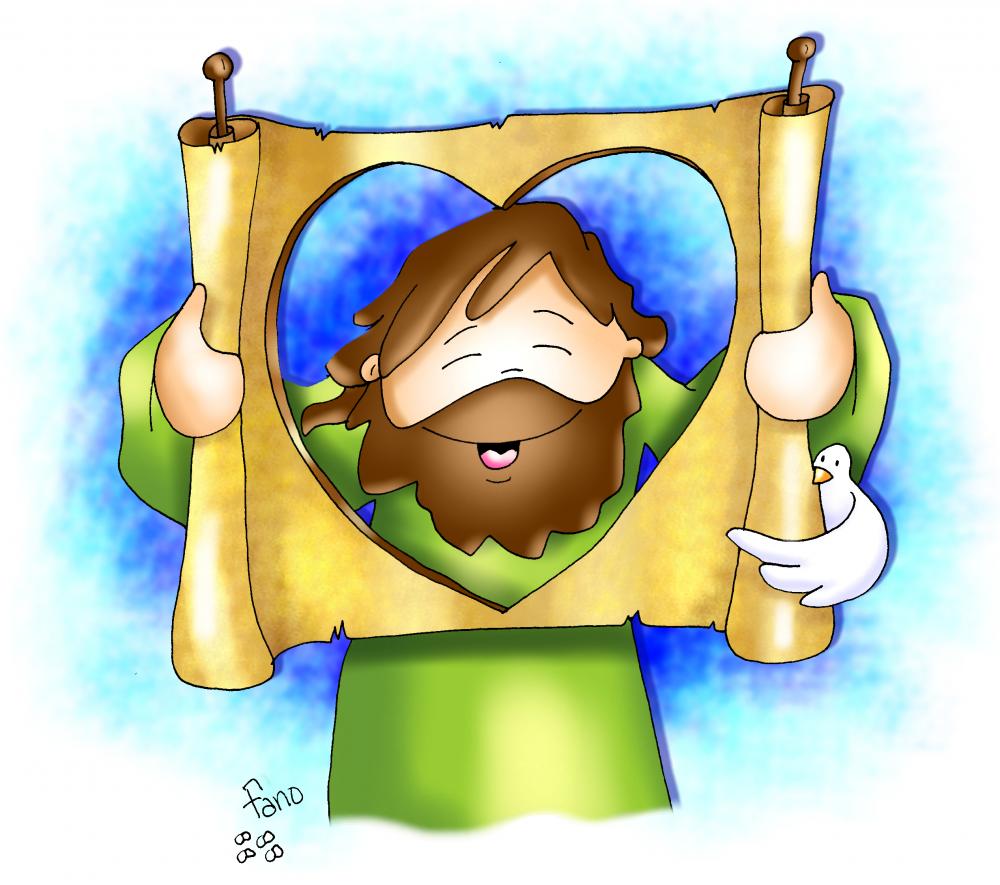 5. El Padre envió a su Hijo
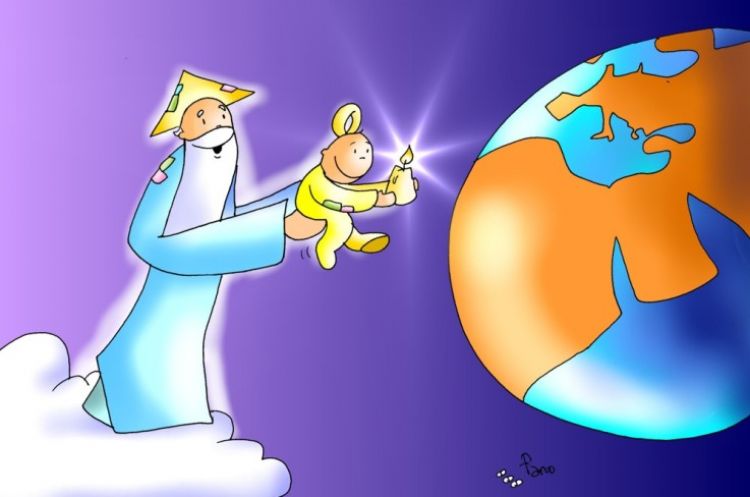 6. Jesús proclama el Reino de Dios
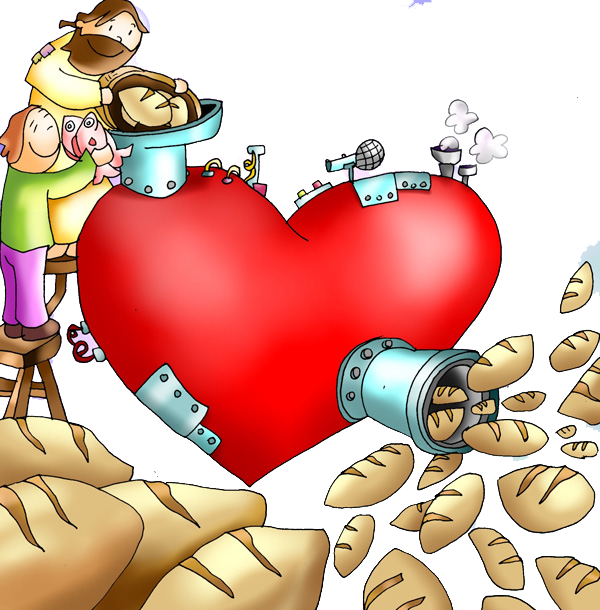 7. Jesús nos llama a la conversión
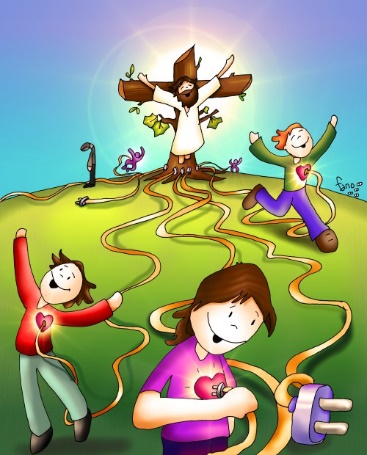 Segundo encuentro evaluativo: 
Con Jesús 
miramos nuestro caminar
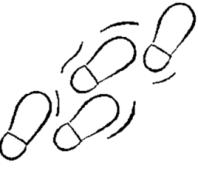 8. Pasión, Muerte y Resurrección de Jesús (El Misterio Pascual)
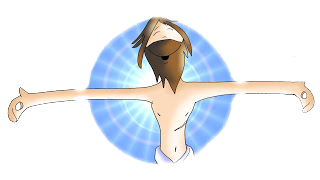 9. El Espíritu Santo lleva a plenitud la obra de Dios
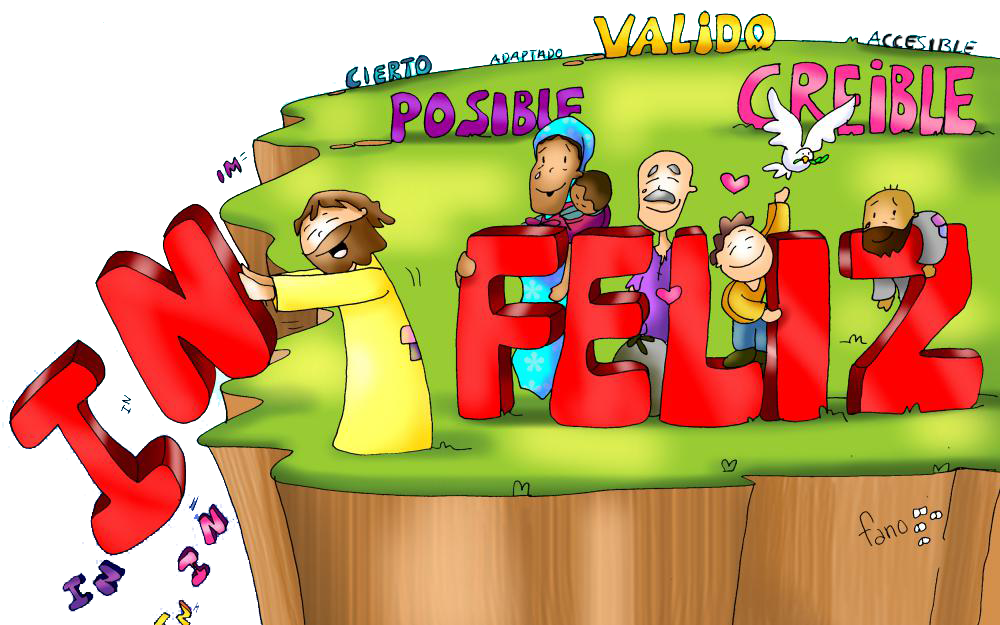 10. La Iglesia que Jesús fundó
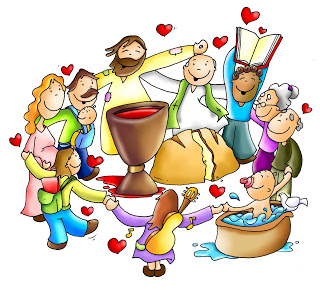 Tercer encuentro evaluativo: 
Con Jesús 
miramos nuestro caminar
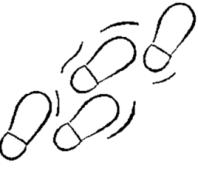 11. La Iglesia discípula misionera de Jesucristo
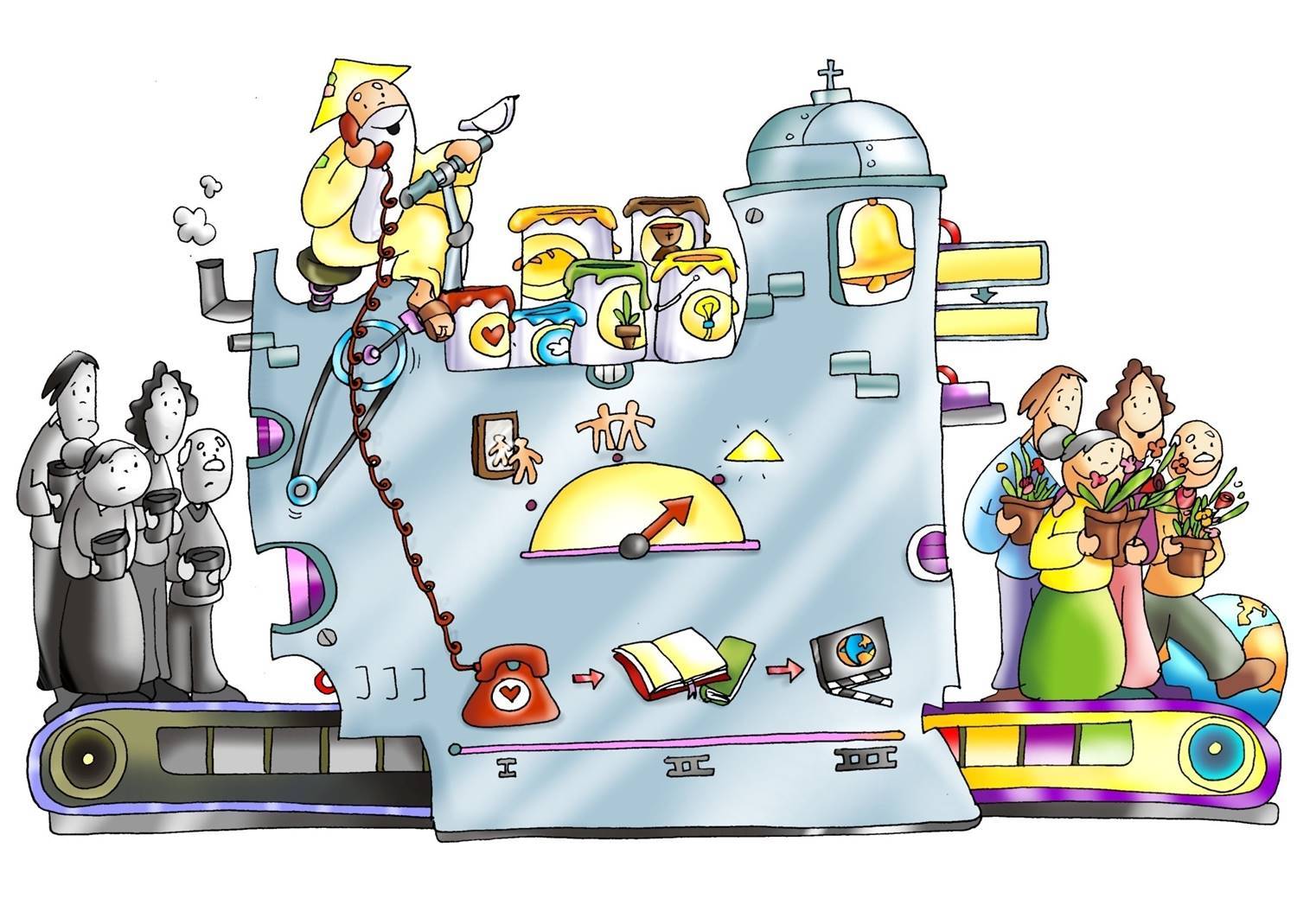 12. ¡Ven, Señor Jesús!
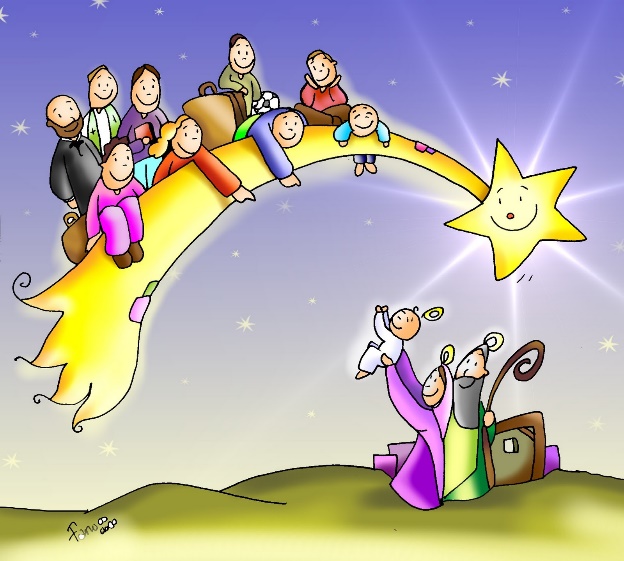 Cuarto encuentro evaluativo: 
Con Jesús 
miramos nuestro caminar
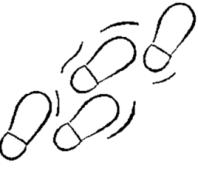 Etapa: PURIFICACACIÓN E iluminación
Familias Eucarísticas
13. Hagan esto en memoria mía
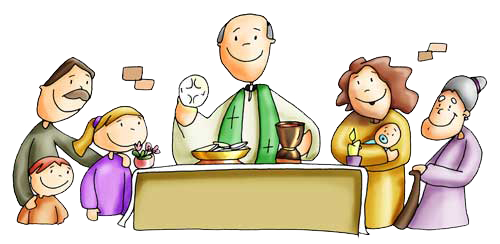 Etapa: Mistagogia
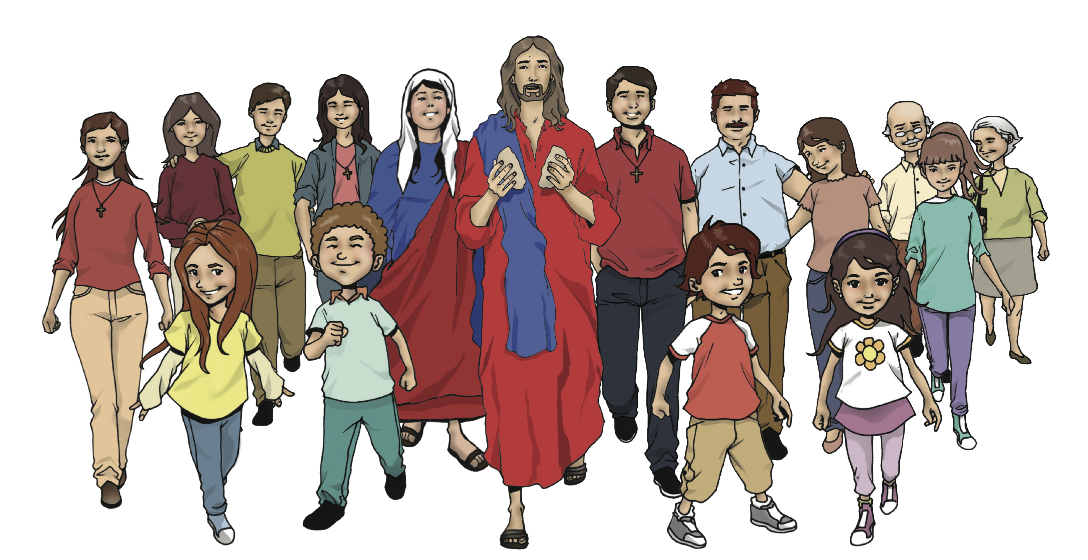 Familias enviadas por Cristo en misión
14. Jesús nos envía
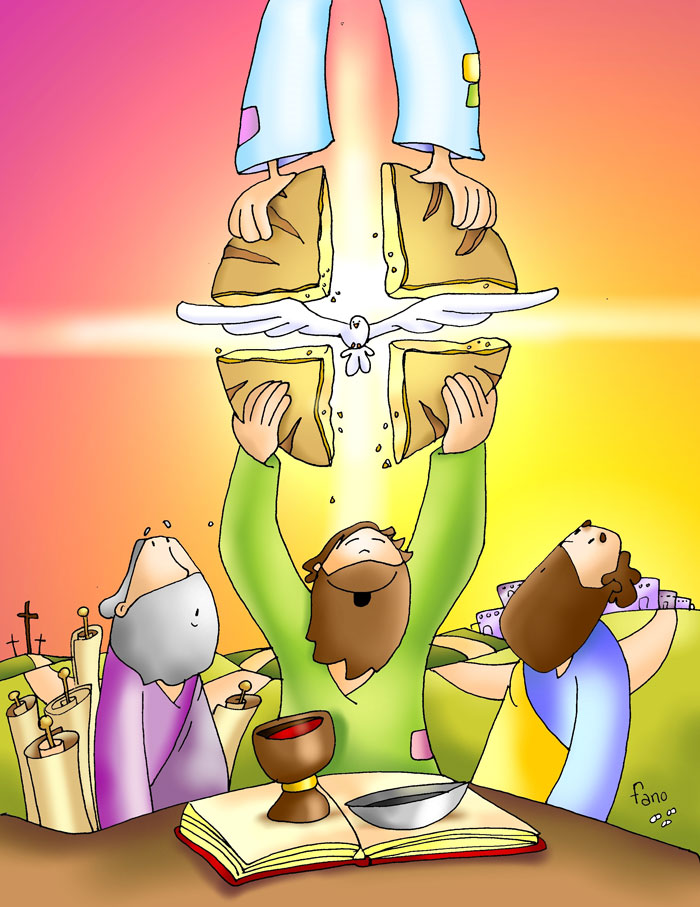 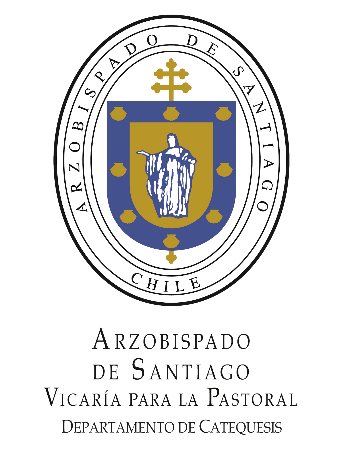